Прочитаем хором предложение с последовательной постановкой логического ударения:
Какое чудесное утро!
 
Какое чудесное утро!
 
Какое чудесное утро!
Михаил Михайлович Пришвин (1873-1954)
«Нужно было найти в природе такое, чего я еще не видел, и может быть, и никто еще в своей жизни с этим не встречался»
Грамотным

Вдумчивым.

Внимательным.
Цель урока:
создание пирамиды критика по рассказу М.М.Пришвина «Выскочка».
Задачи:
выразительно читать
делить текст на части
анализировать литературное произведение
давать характеристику героям
составлять план
слушать и уважать мнение своих товарищей 
рассуждать, думать и высказывать своё мнение.
работать в паре или группе
ориентироваться в тексте
давать оценку своей работе.
Выскочка - это тот, кто постоянно выкрикивает ответы на вопросы, не дожидаясь своей очереди,   привлекает     к себе внимание.
 
Выскочка – это человек, который выдвинулся (отличился, стал заметным, известным) слишком быстро или занял видное  общественное положение не по заслугам. 
  (Из «Толкового словаря» Ожегова).
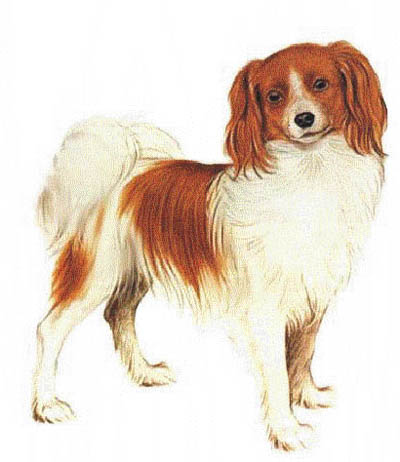 С хозяином дружит,
Дом сторожит.
Живёт под крылечком,
А хвост колечком.


                                        Трещала с самого   утра:
  «Пор – р – ра! Пор – р - ра!»
А что – пора?
Такая с ней морока,
Когда трещит….
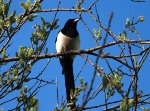 -  птенцы или детеныши млекопитающих, ещё живущие с матерью.
– родственники

- нашла подходящее время (Словарь С.И.Ожегова )
- не попорядку, как попало, не думая. (Словарь В.И. Даля)
– не умная, глуповатая
Выводок
 
Сородичи

Улучила
 

Поскакала дуром
 
С заскоком и с пыльцой в голове
Цель урока:
создание пирамиды критика по рассказу М.М.Пришвина «Выскочка».
Задачи:
ориентироваться в тексте
анализировать литературное произведение
давать характеристику героям
слушать и уважать мнение своих товарищей 
рассуждать, думать и высказывать своё мнение.
работать в паре или группе
давать оценку своей работе.
Домашнее задание:
-подготовить подробный пересказ рассказа от лица автора;
-составить свою пирамиду критика в рабочей тетради;
описать любое животное, любой эпизод из его жизни так же умно – умно, хитро – хитро, просто – просто, как М.М.Пришвин.